Dynamic Spectrum Access Via Smart Contracts on Blockchain
Thirasara Ariyarathna1, Prabodha Harankahadeniya1, Saarrah Isthikar1, 
Nethmi Pathirana1, Dilum Bandara1, Arjuna Madanayake2
1Department of Computer Science and Engineering
University of Moratuwa, Sri Lanka
2Department of Electrical and Computer Engineering
Florida International University, FL, USA
Presented by: Thirasara Ariyarathna
16th April,2019
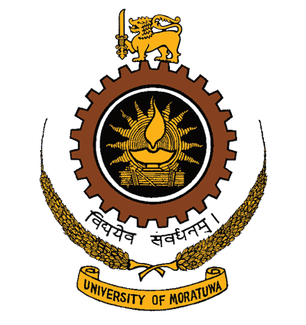 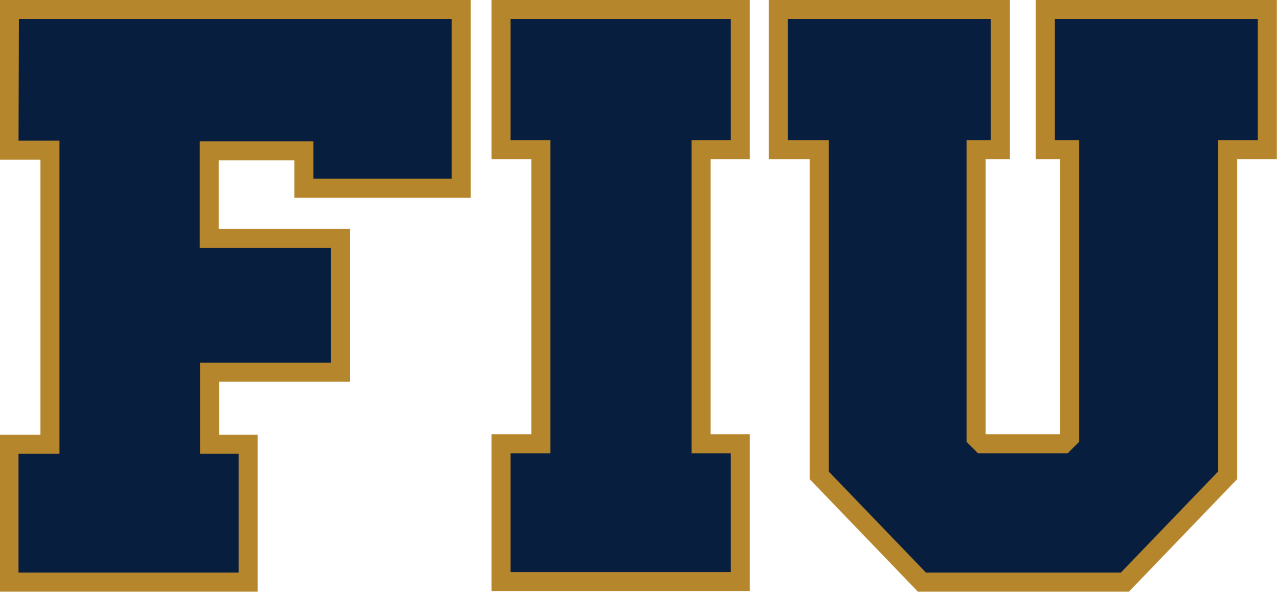 WCNC 2019
thirasara.14@cse.mrt.ac.lk
1
[Speaker Notes: .]
Contribution
Wireless spectrum is a now a scarce resource
Dynamic spectrum access (DSA) is a potential solution
Difficult to achieve among untrusted users
Compensation for primary users (PUs) while guaranteed access to secondary users (SUs)
We propose a blockchain-based DSA platform for trusted spectrum sharing between PUs & SUs
A Spectral Token resembles license to access a particular frequency band (FB)
Both PU initiated & SU requested spectrum sharing are supported via smart contracts
Spectral tokens & fees are transferred based on agreed FB, location, & time
Developed a proof of concept solution using 2.4 & 5 GHz ISM bands
Simulation results show acceptable latency & throughput characteristics
WCNC 2019
thirasara.14@cse.mrt.ac.lk
2
Wireless Spectrum
Increasing Demand
Demand for mobile & broadband services has grown exponentially over the years
LTE-U & LTE-LAA to conquer high demand for faster data rates
Establishment of 5G communication
Finite Resource
Physics & costs dictates the use of legacy frequencies in sub 6 GHz range
Already allocated & sold out, therefore heavily congested
High licensing cost per frequency channel
Underutilization
Static spectrum allocation policies
One time or long term 
Abundant frequency holes or white spaces 
E.g., TV white spaces
WCNC 2019
thirasara.14@cse.mrt.ac.lk
3
Spectrum Sharing
Dynamic Spectrum Access
Cognitive Radio
Transceivers can intelligently detect free channels
Frequently jump between vacant channels
Concerns around cognitive radio
No guarantee of permissioned usage
Lack of guaranteed payments
Uncertainty of misuse
High cost & overhead of formal contracts
Current Standards
Citizen Broadband Radio Service (CBRS)
Enable primary & secondary user access based on 3 priority tiers 
PUs could purchase frequency bands from FCC via competitive bidding
PUs may lease unused frequency bands to SUs
IEEE 802.22 (WRAN)
Utilize TV white spaces using cognitive radio capabilities
WCNC 2019
thirasara.14@cse.mrt.ac.lk
4
Guaranteed Spectrum Sharing for Untrusted Users
Blockchain
Distributed ledger
 Distributed consensus
 Public key cryptography & hashing
 High available record keeping of transactions
 Solves the problem of trusting a third party  (Transparency)
 Faster than doing manually
Smart Contracts
Self-enforcing 
 Facilitate contractual clauses digitally 
 Helps  bidding process &  transferring of assets with integrity
 Fast & low cost
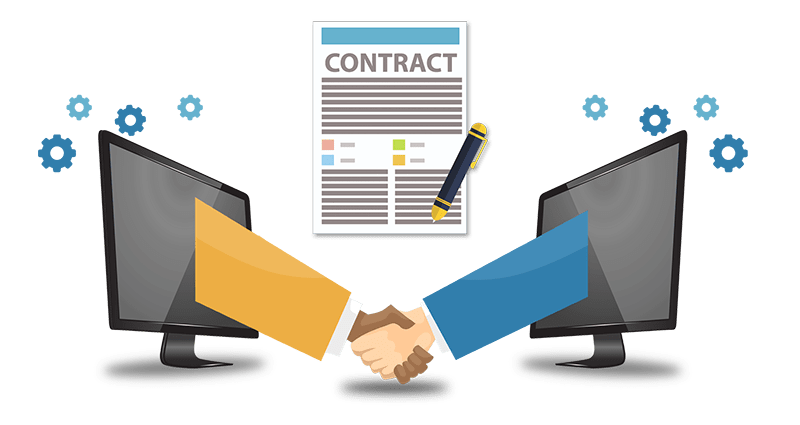 WCNC 2019
thirasara.14@cse.mrt.ac.lk
5
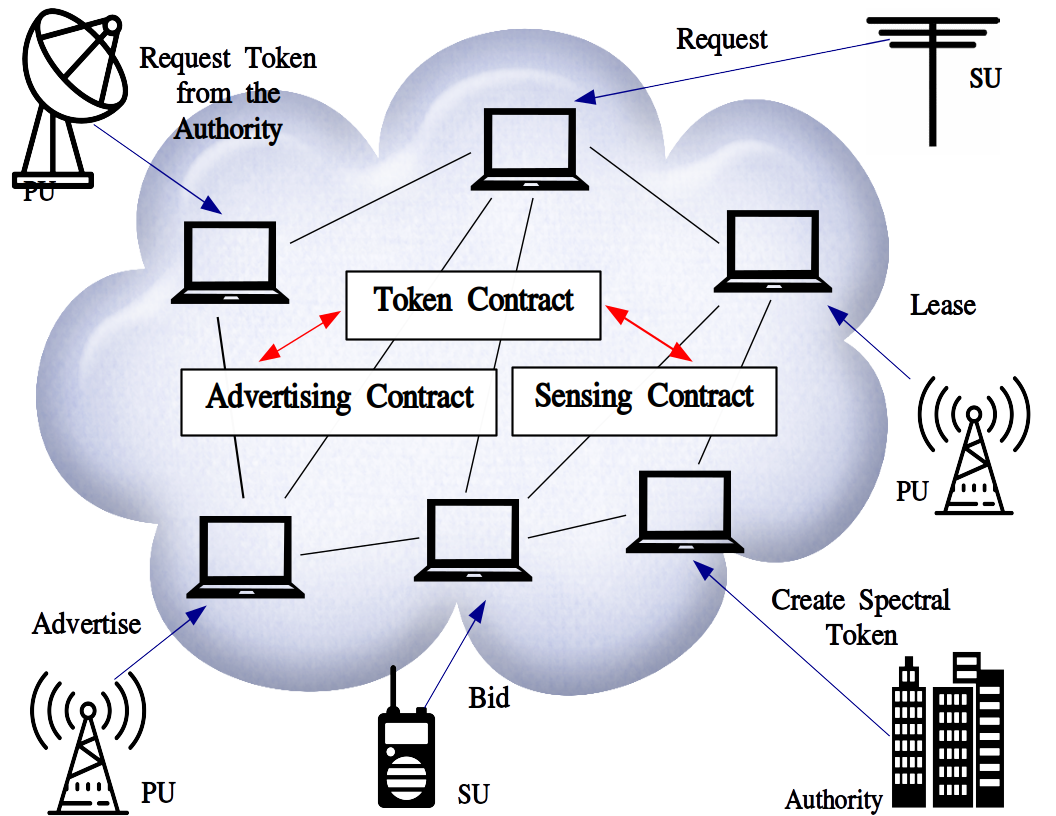 Proposed System Overview
WCNC 2019
thirasara.14@cse.mrt.ac.lk
6
Spectral Token
Lowest frequency range that can be given out
A token resembles the license to use a frequency band
Uniquely identified by: 
Frequency range (startFreq to endFreq)
Location (Depending on how a cell is defined)
Issued: By the token contract that can only be initiated by the authority
Ensure that interference is avoided by enforcing sequential access
2 states: state can only be modified by PU or the authority
Prevents further leasing of license by SU
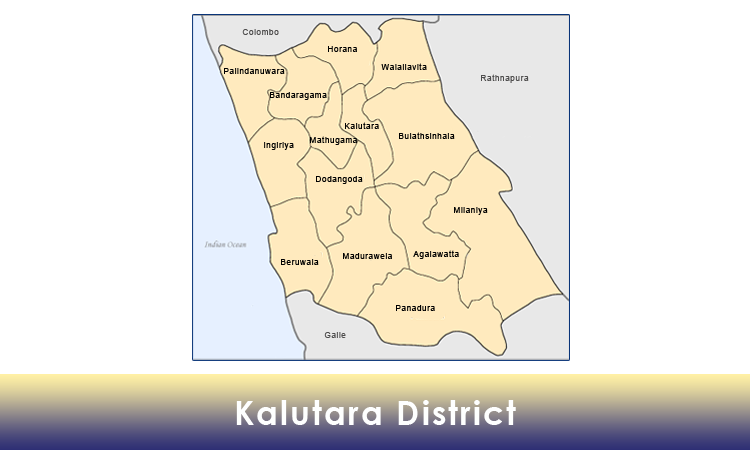 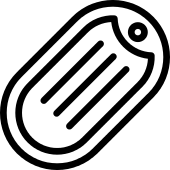 Example scenario:
Start Frequency: 2.421 GHz 
End Frequency:  2.443 GHz
Location: Colombo, Sri Lanka
7
5
6
4
8
2
3
1
WCNC 2019
thirasara.14@cse.mrt.ac.lk
7
Initial Token Offering (ITO)
To request a license from the authority
 PUs can request spectral tokens from authority for unallocated frequency bands
 Authority generates spectral tokens & transfer ownership of the spectral token to respective PU
WCNC 2019
thirasara.14@cse.mrt.ac.lk
8
Main Sub Models
Advertise based DSA
 To advertise license to SUs
 Initiated by PUs
 PU can dynamically allocate
Price 
Time to lease/bid
Leasing time duration
 PU can decide the leasing policy
FCFS
Competitive bidding
Sensing based DSA
 To request a license from a PU
 Initiated by SUs (sensing)
 Once requested, an event is triggered & PU is notified
 If PU is willing to lease, request is accepted, else it is declined
 If multiple requests, smart contract selects the best offer
WCNC 2019
thirasara.14@cse.mrt.ac.lk
9
High-Level Workflow
Advertise based DSA model
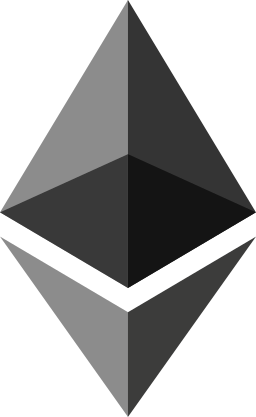 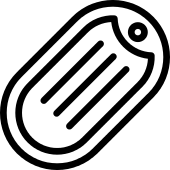 advertise Spectral Token(s)
Advertise Smart Contract
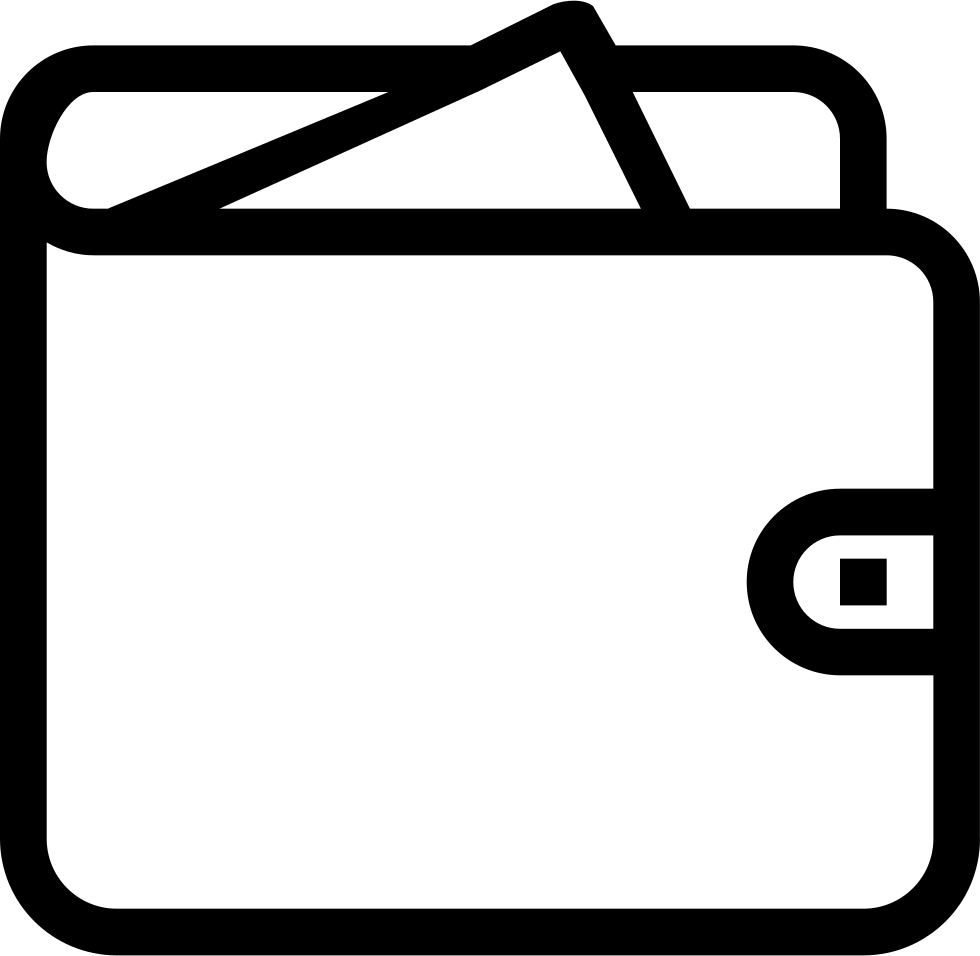 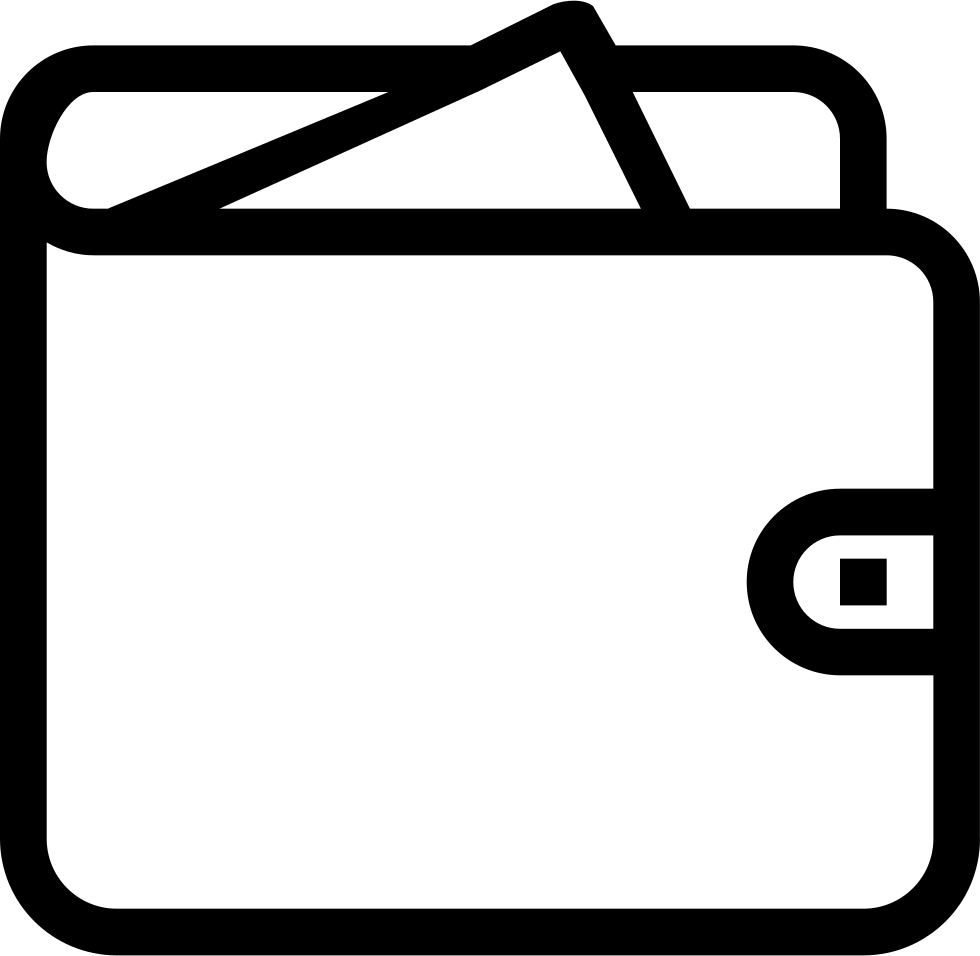 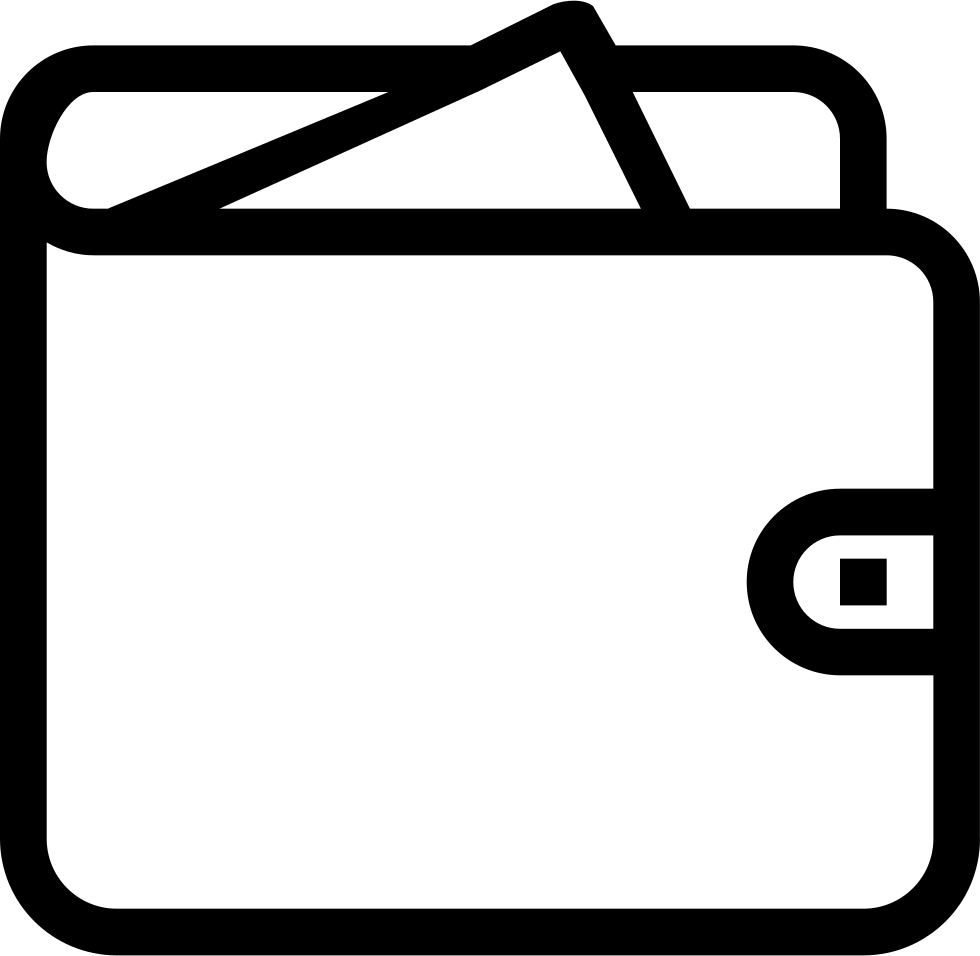 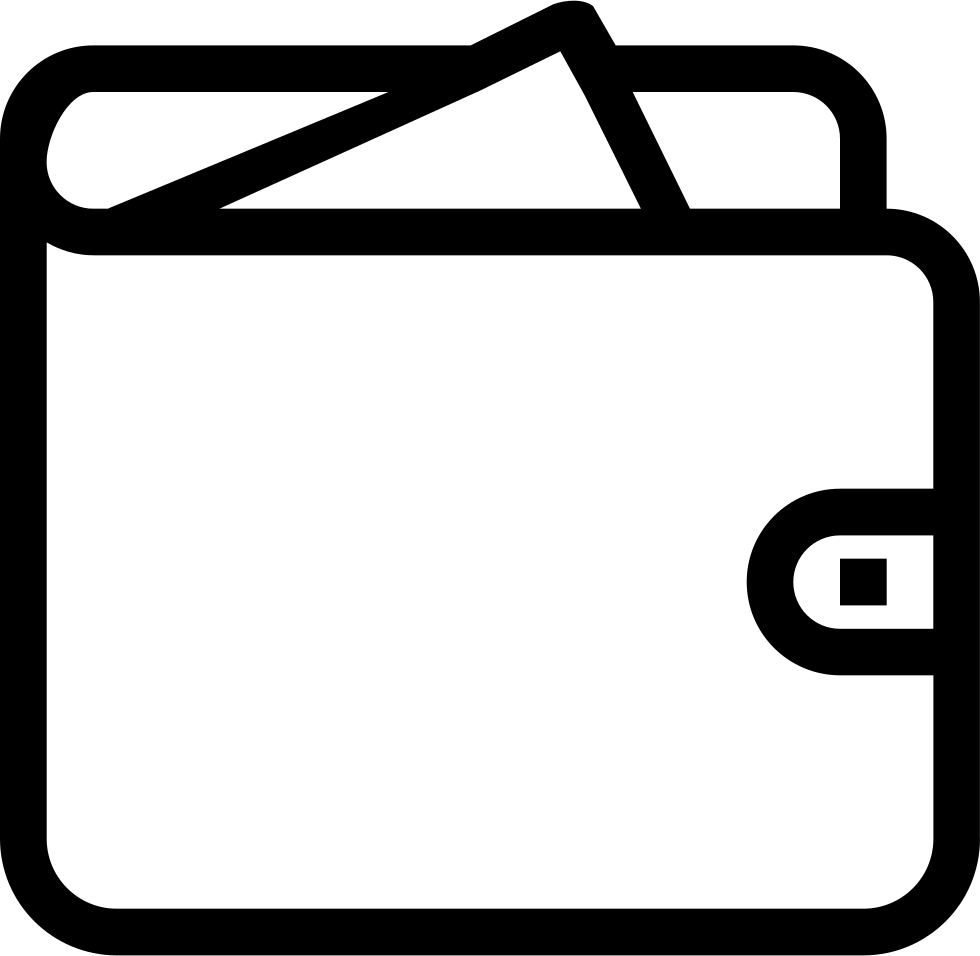 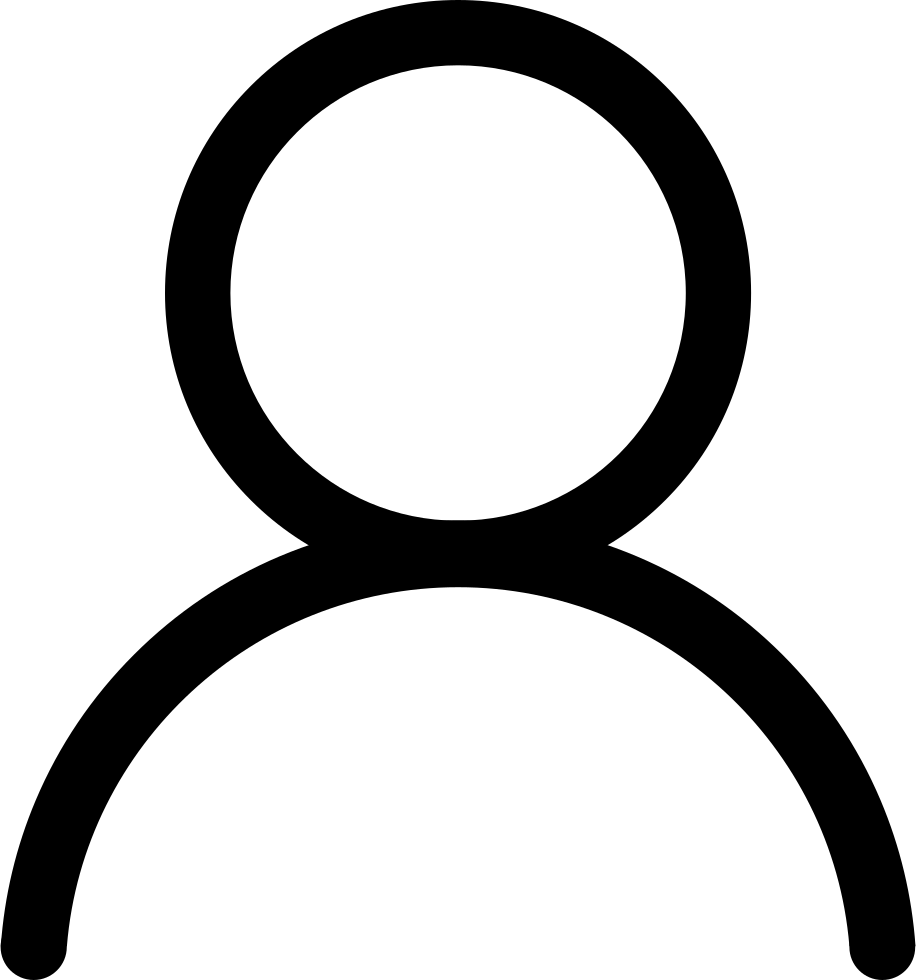 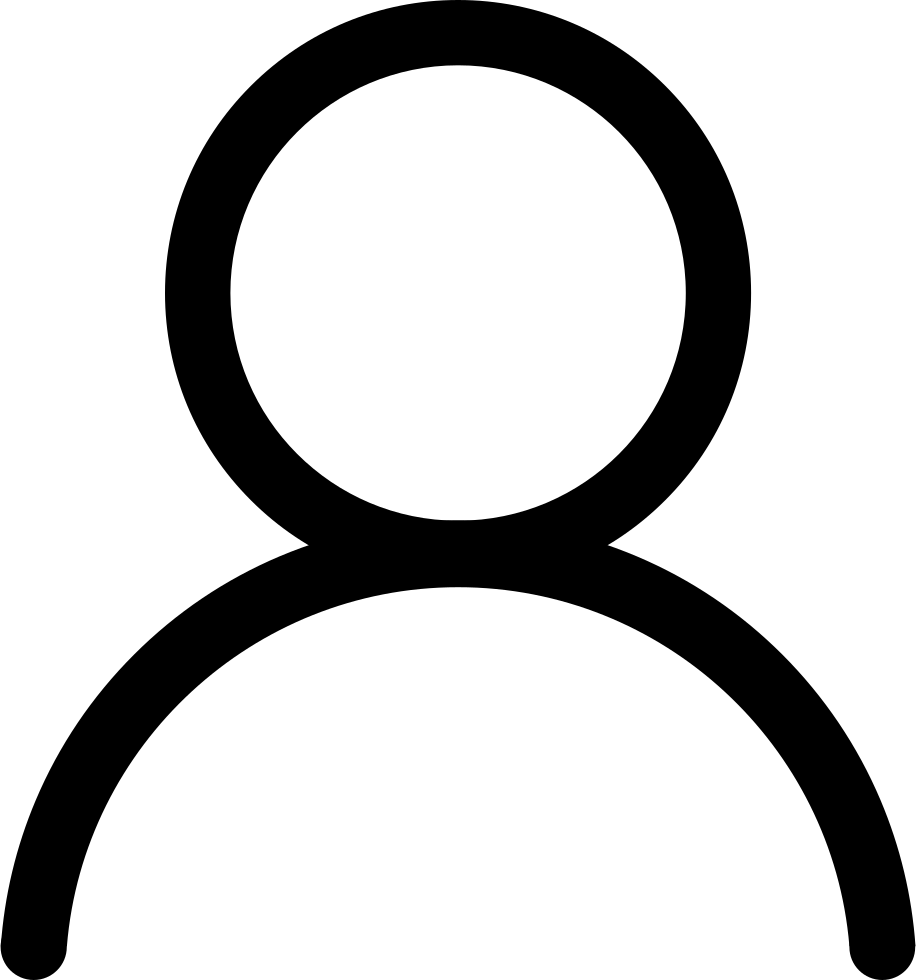 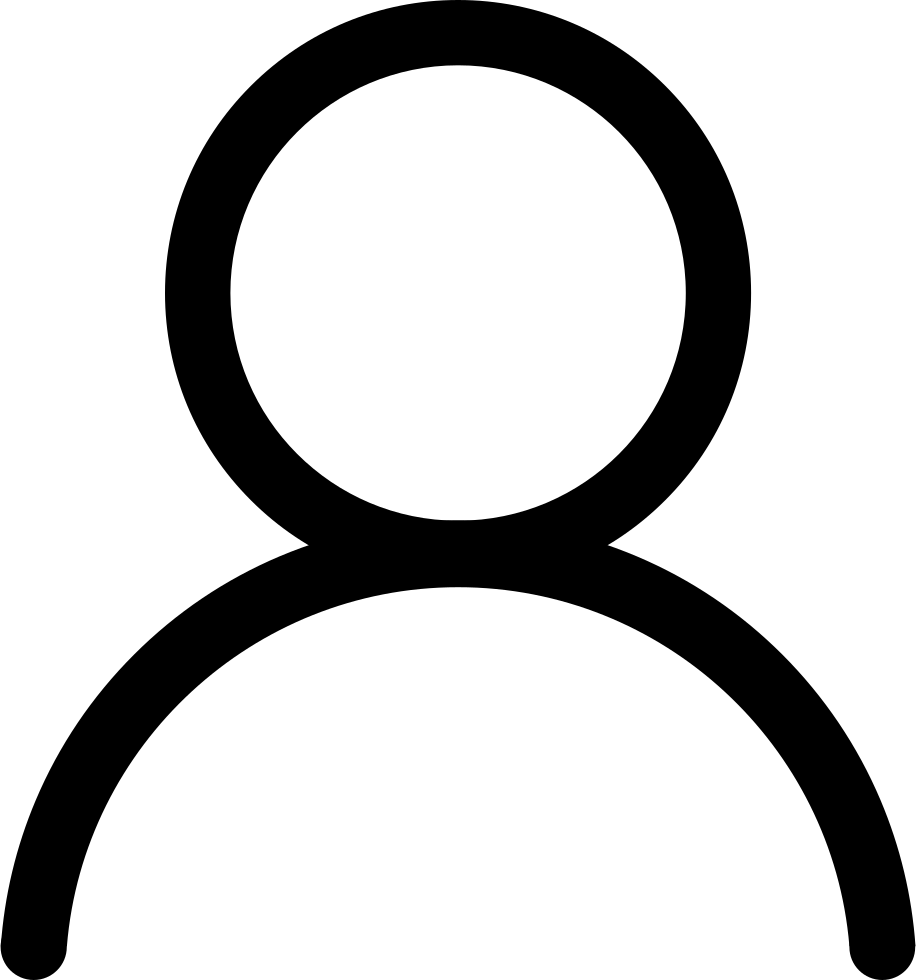 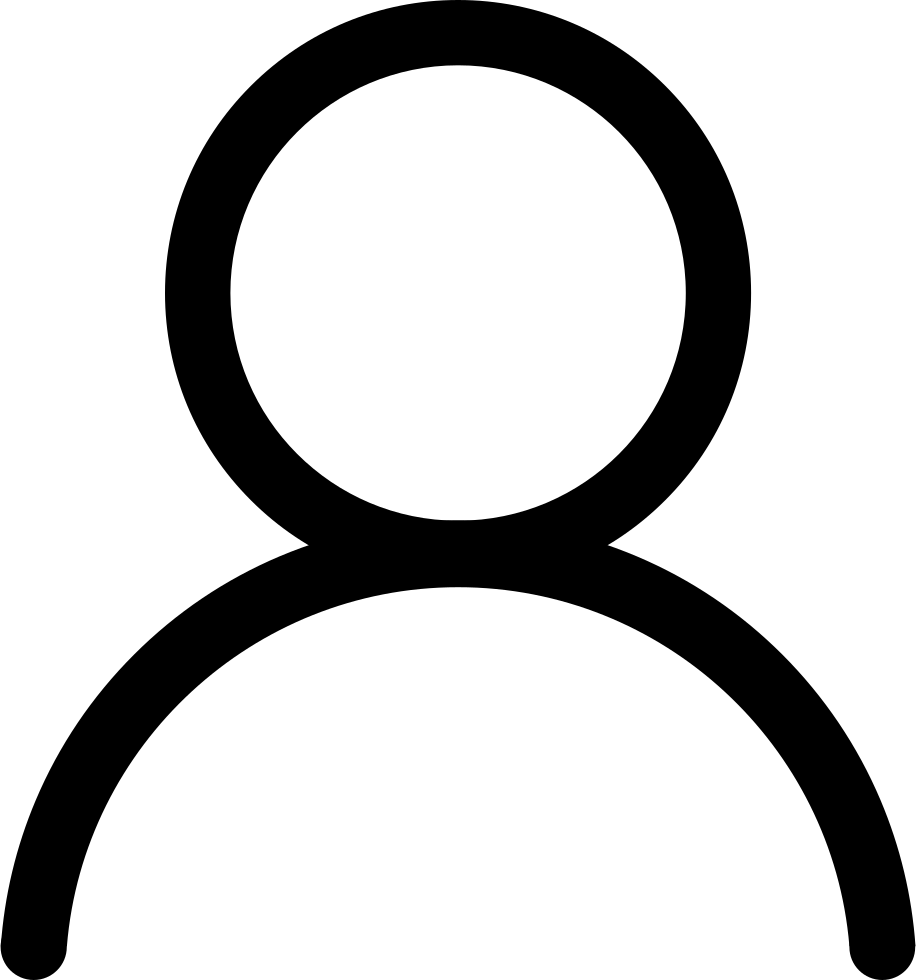 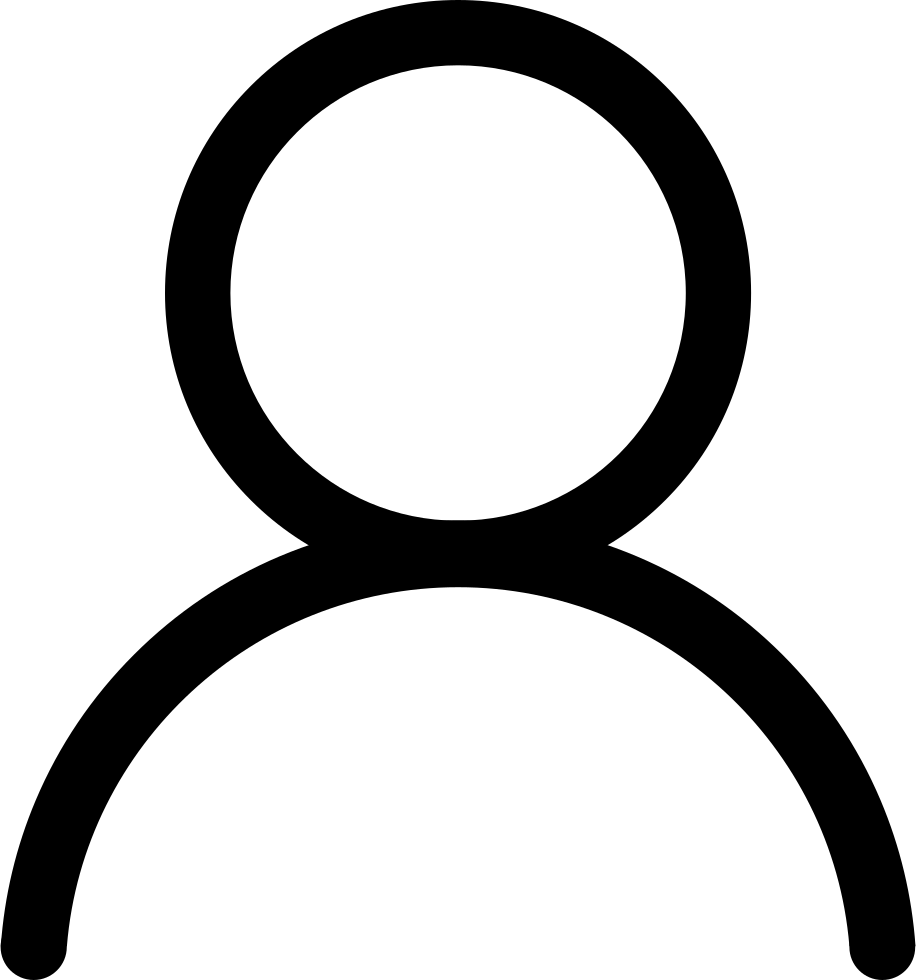 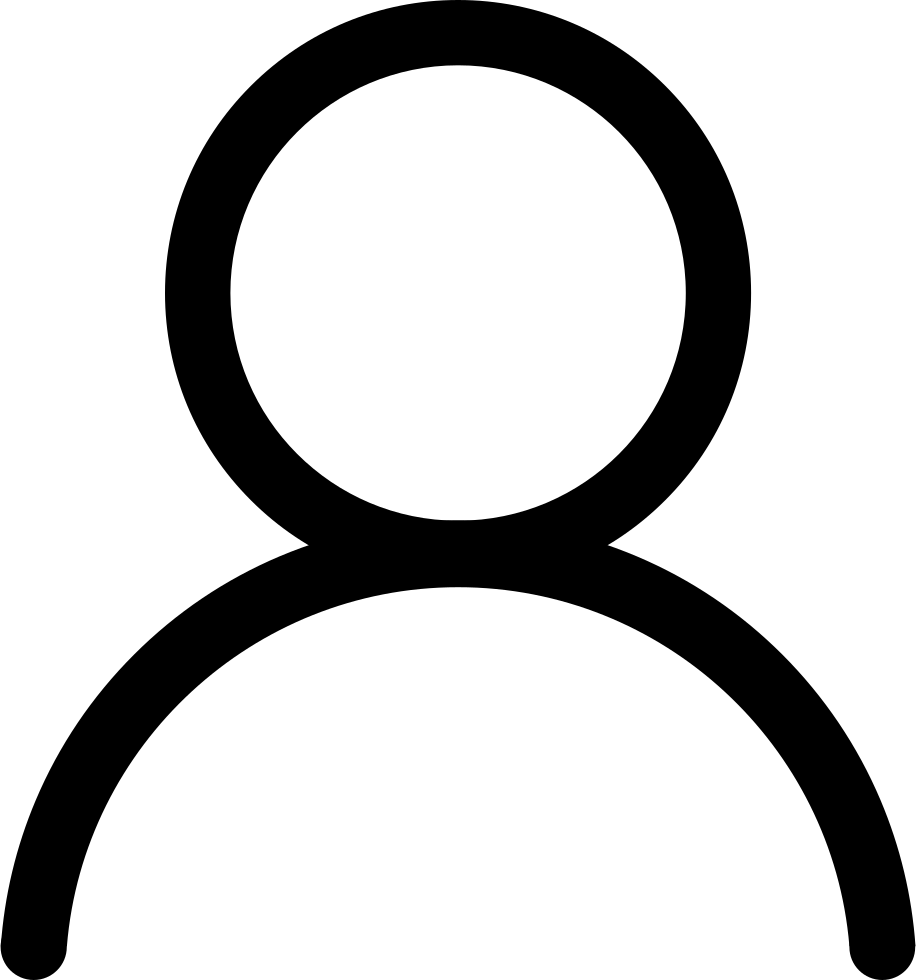 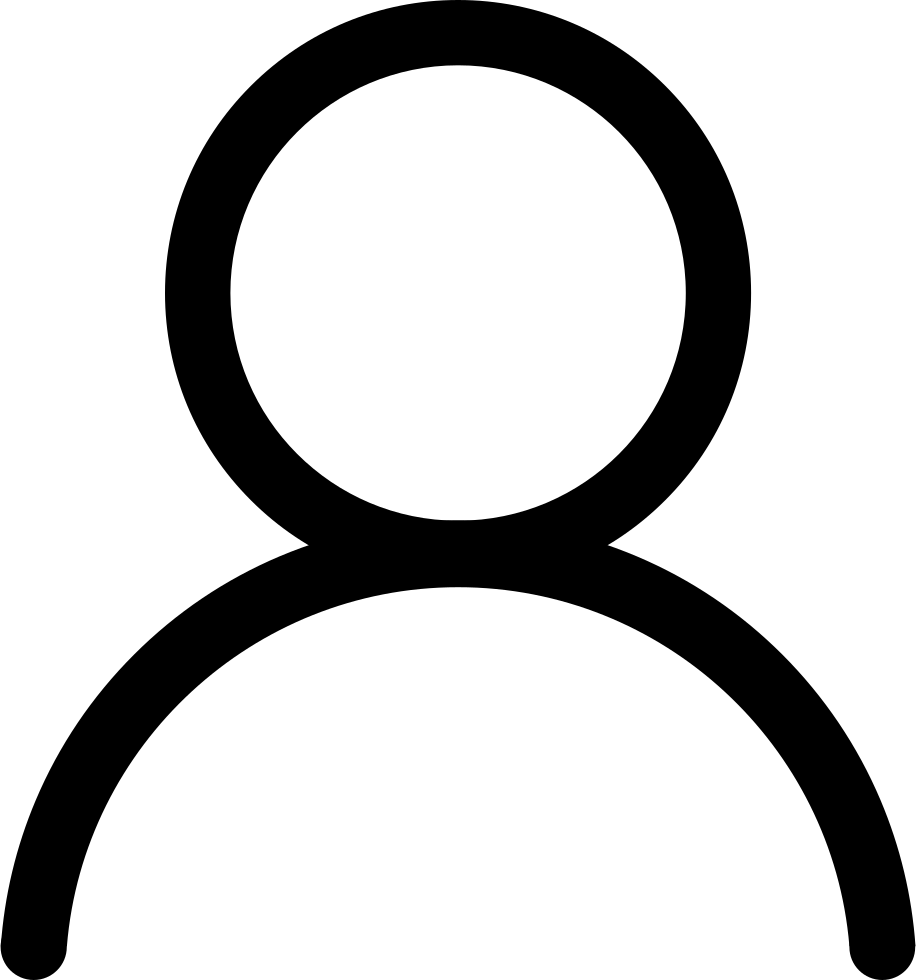 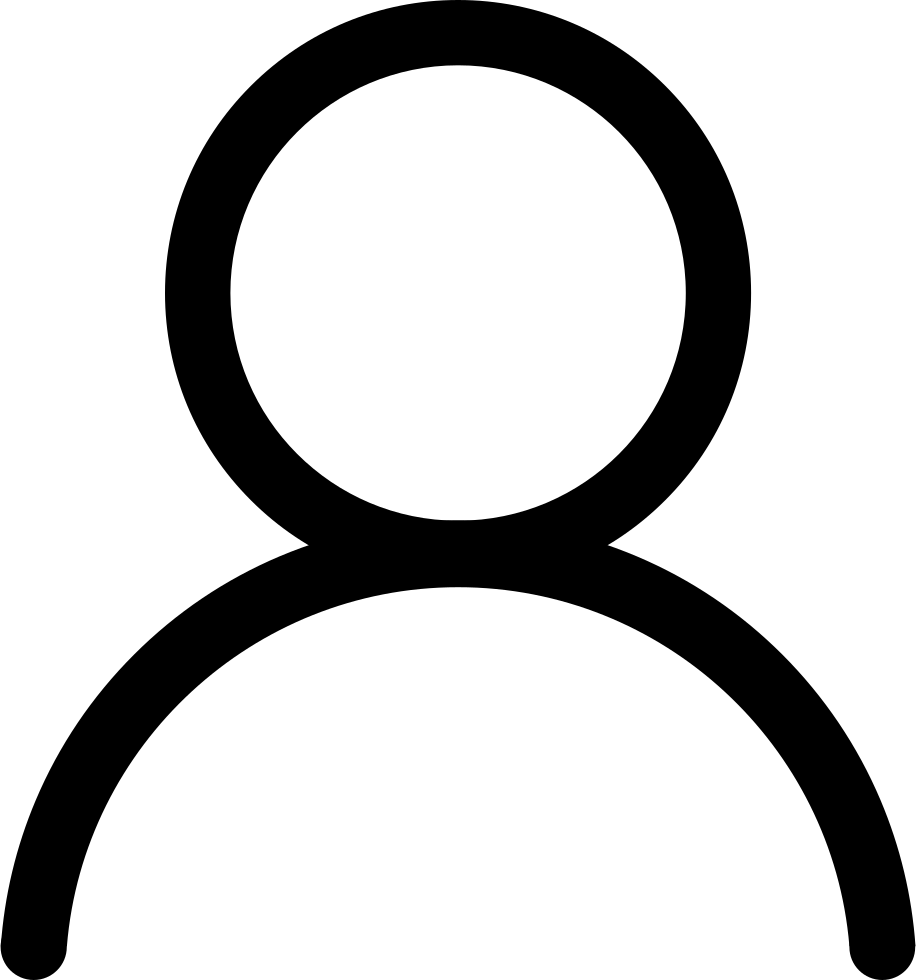 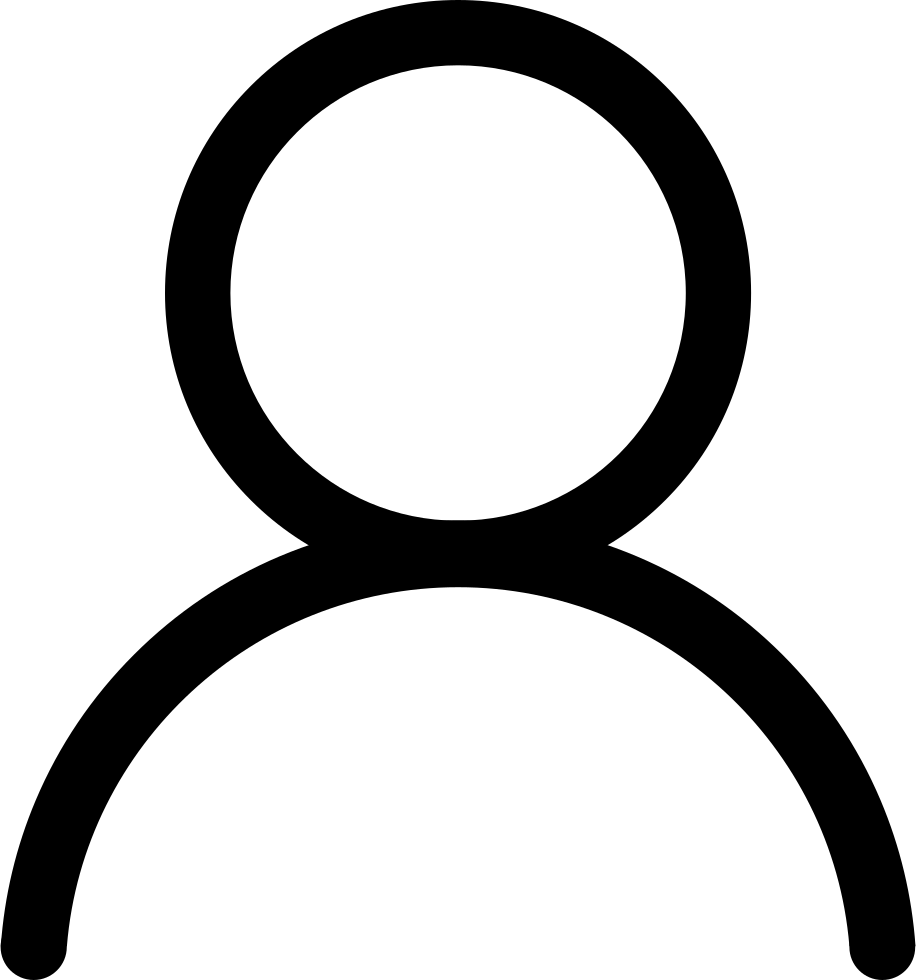 ETH
After bidding time ends
ETH
ST
ST
PU
SU
PU
SU
SU
SU
SU
PU
SU
On leasing start time transfer Spectral Token
Bid
Bid
Bid
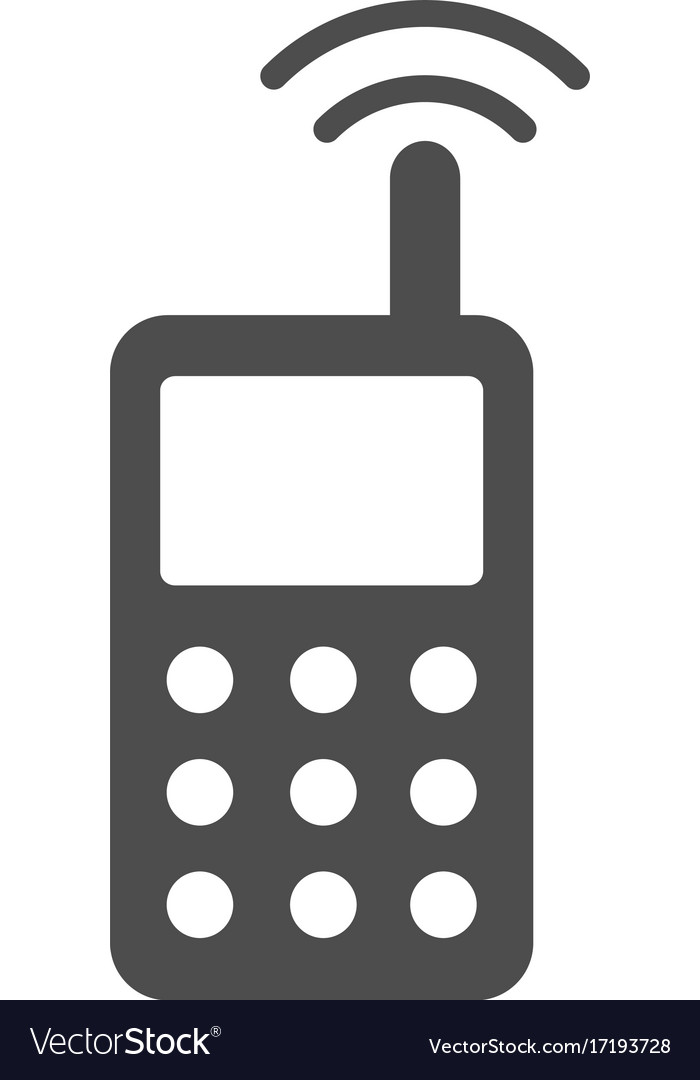 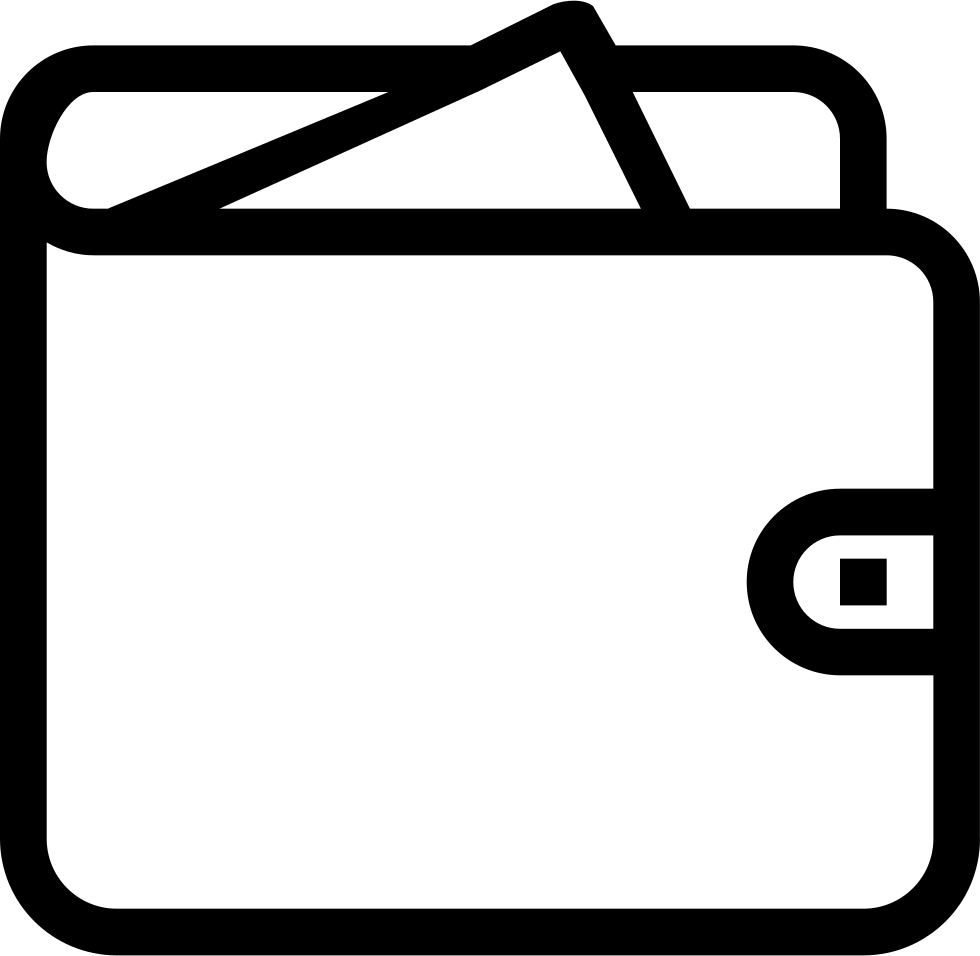 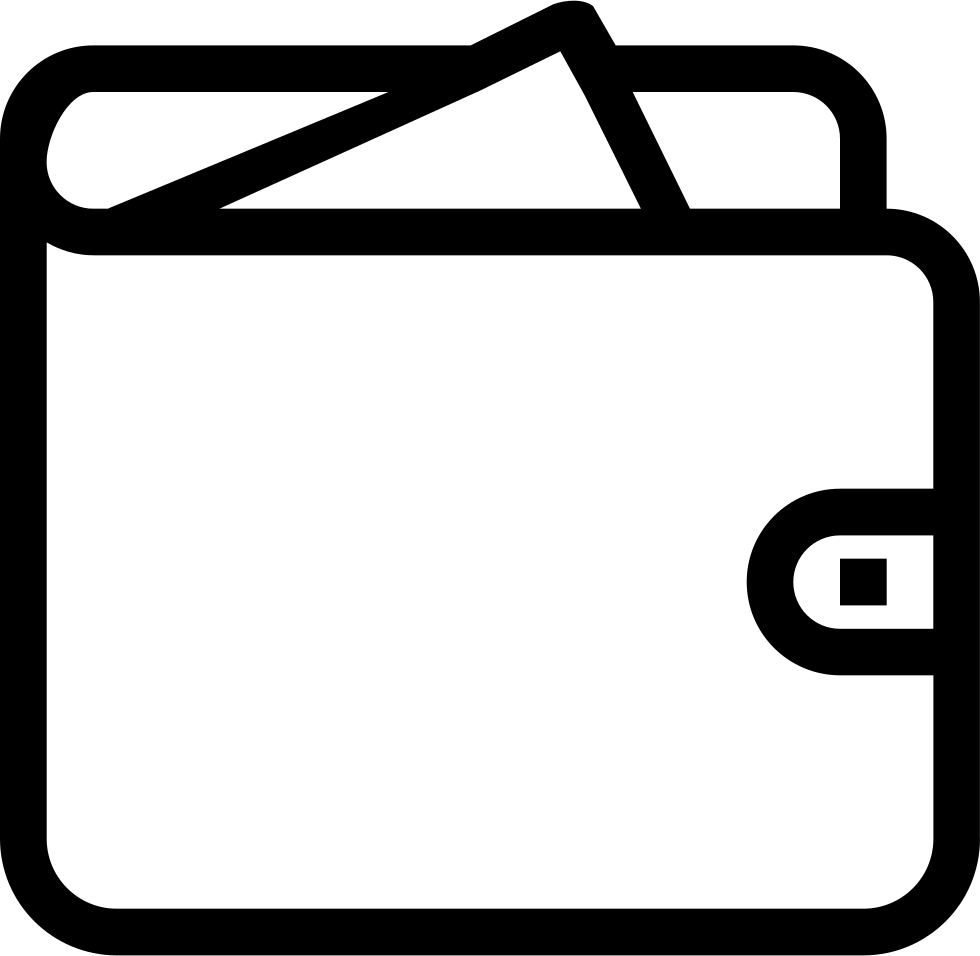 ST
ST
If accepts
request Spectral Token(s)
Smart Contracts select best bidder
7
5
6
4
2
3
1
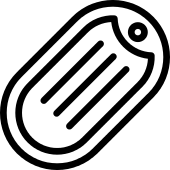 Accept/decline
Sensing Smart Contract
On leasing end time  transfer assets
White Space detection
Sensing based DSA model
thirasara.14@cse.mrt.ac.lk
10
WCNC 2019
Proof of Concept
Utility & performance of the proposed system is demonstrated using 2.4 GHz & 5GHz ISM bands
 Assumed channels can be assigned to different PUs
 Implementation of proposed platform includes:
Front-end application (for mobile & web-based interfaces)
6 Android Smart phones
Back-end application
Blockchain
Blockchain network using 5 Laptops
Ethereum blockchain platform & smart contracts using Solidity language
WCNC 2019
thirasara.14@cse.mrt.ac.lk
11
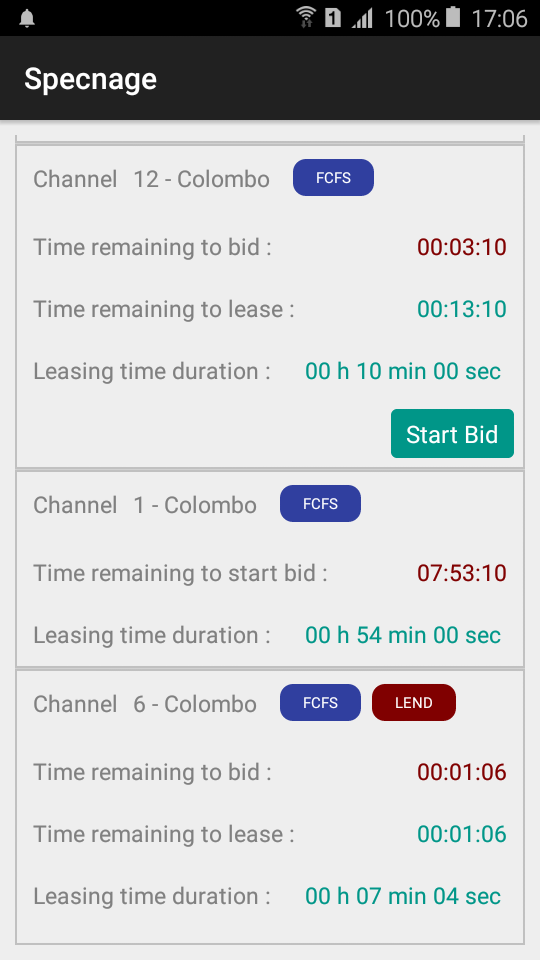 Experimental Setup
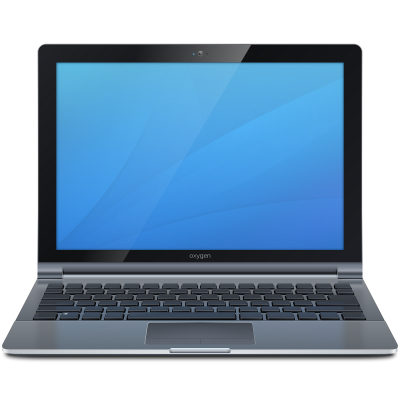 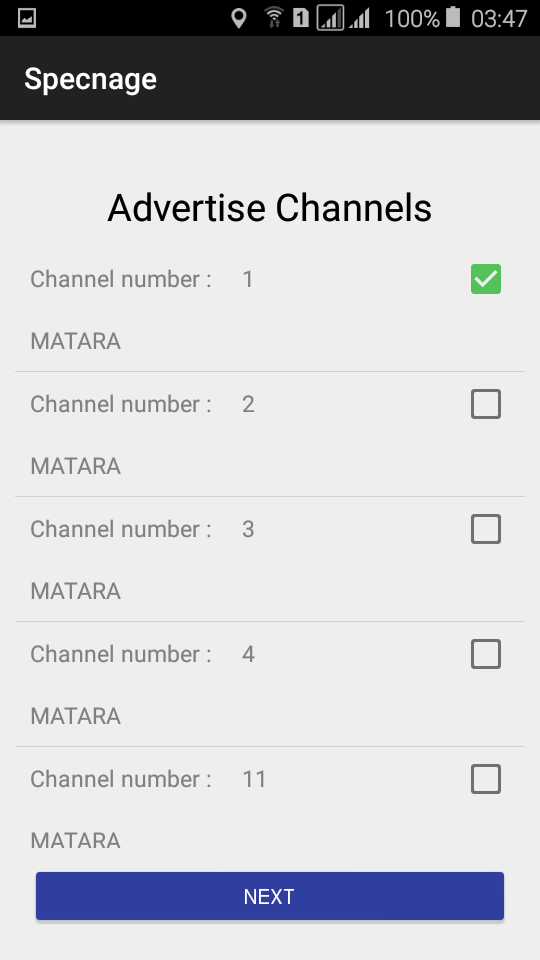 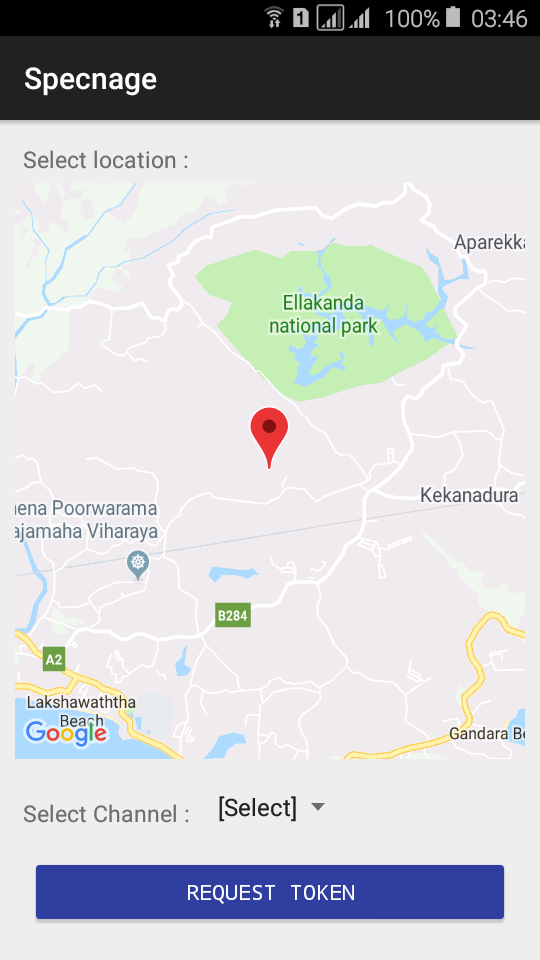 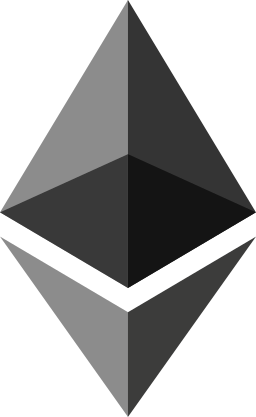 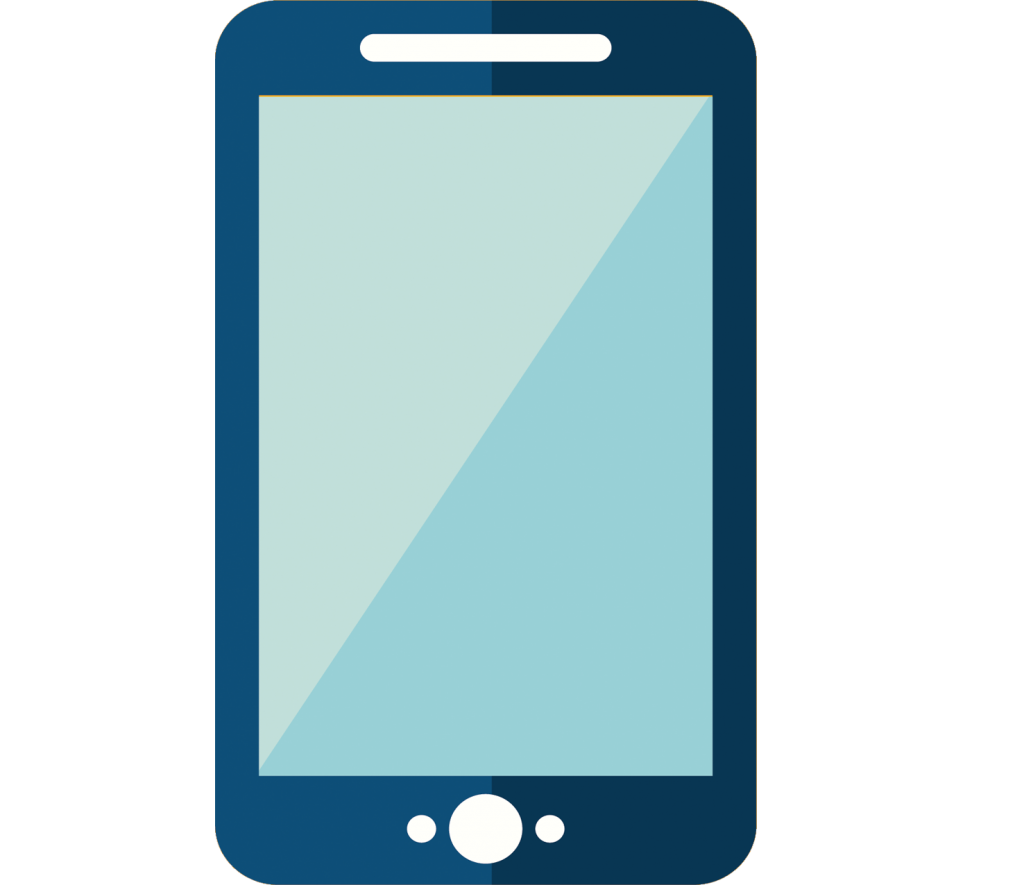 PU
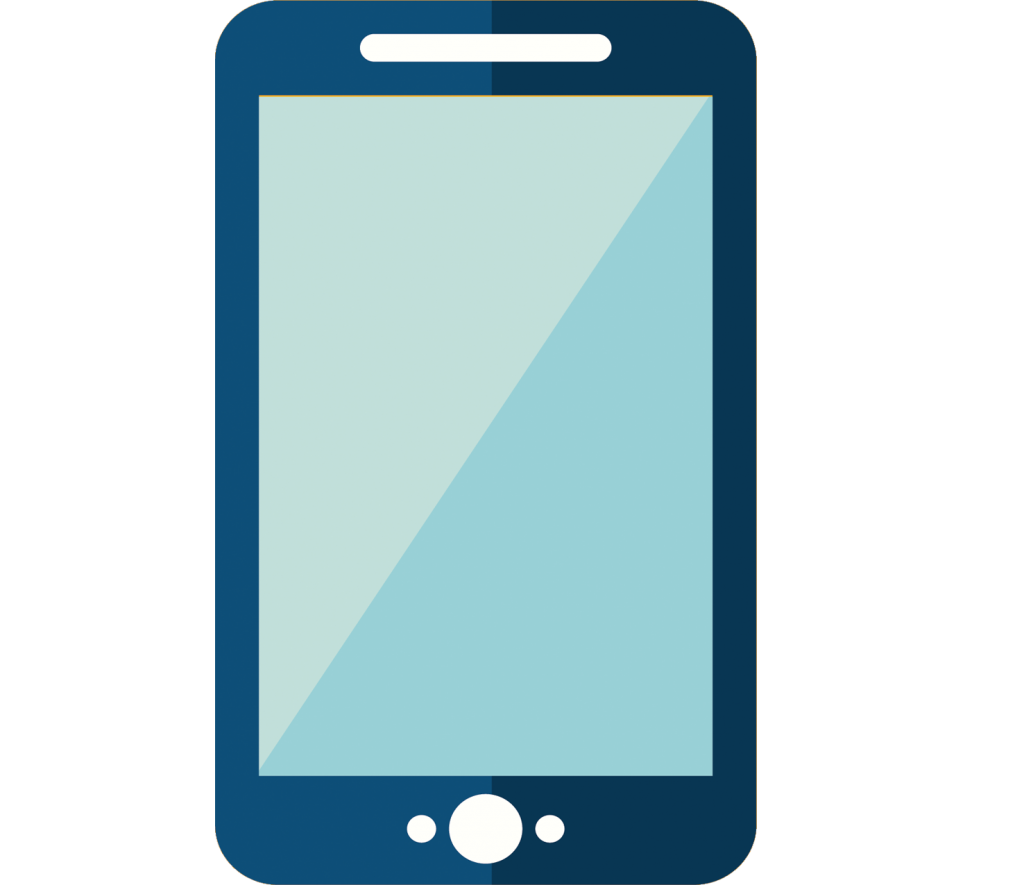 Advertise ST
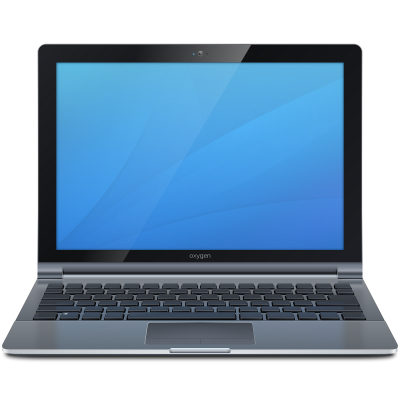 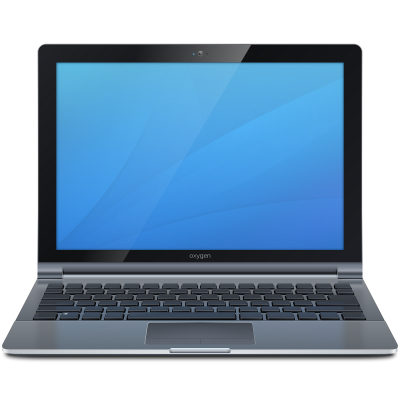 SU
Server/
Gateway
Authority node
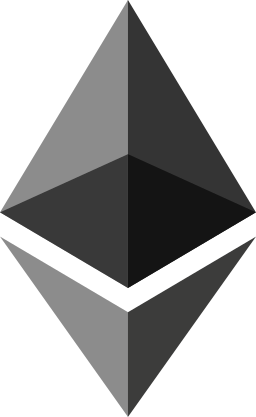 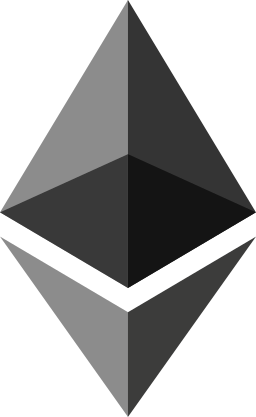 Bid
PU
Request ST from Authority
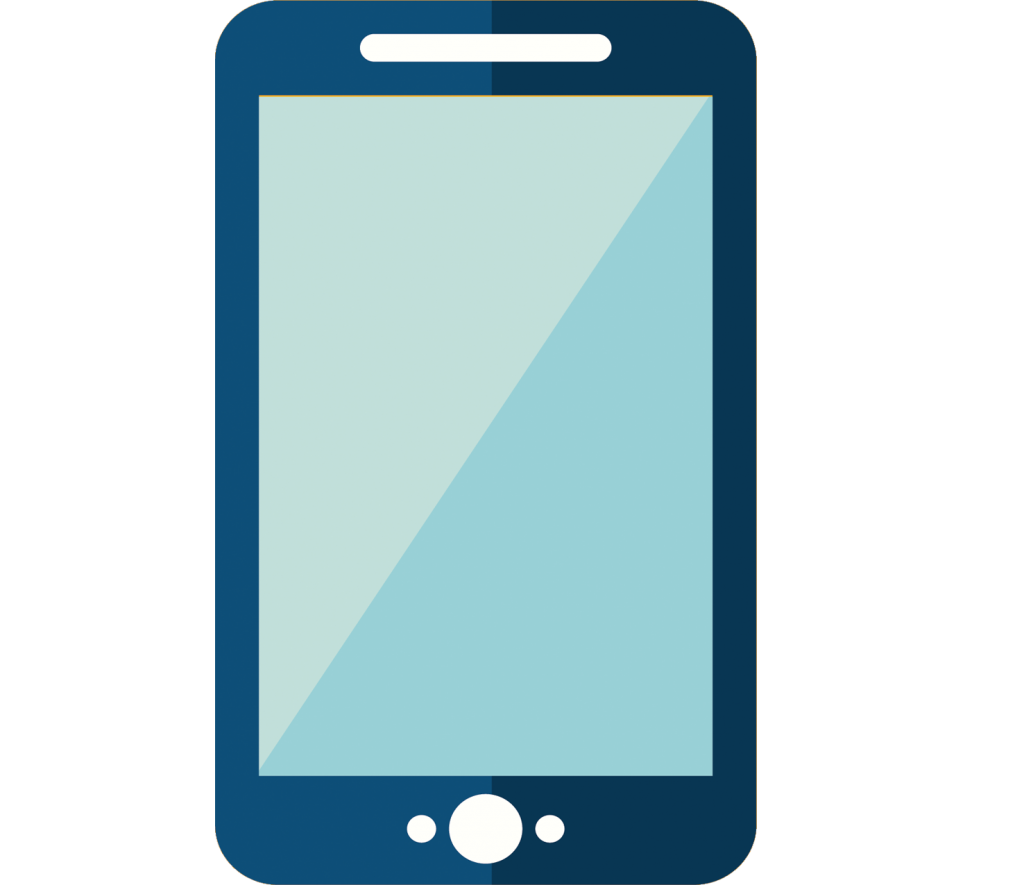 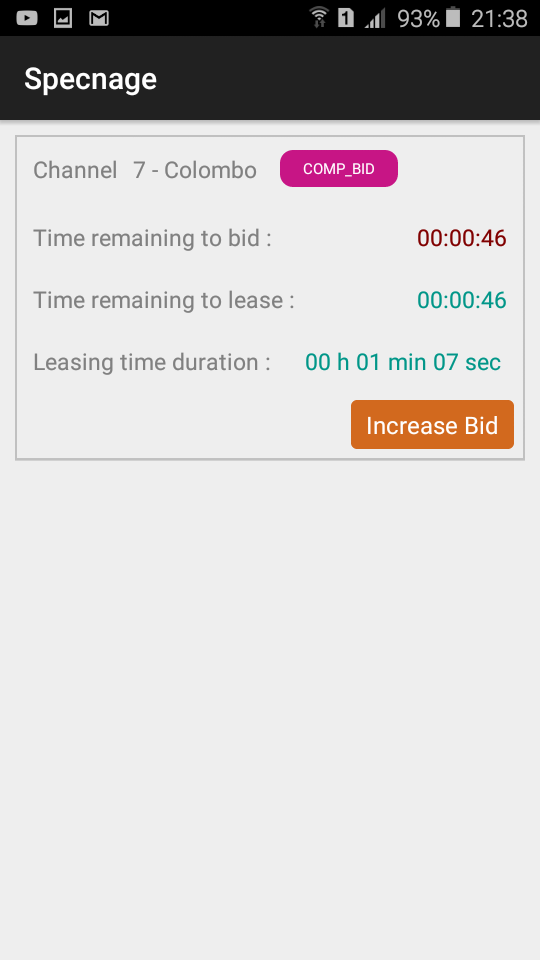 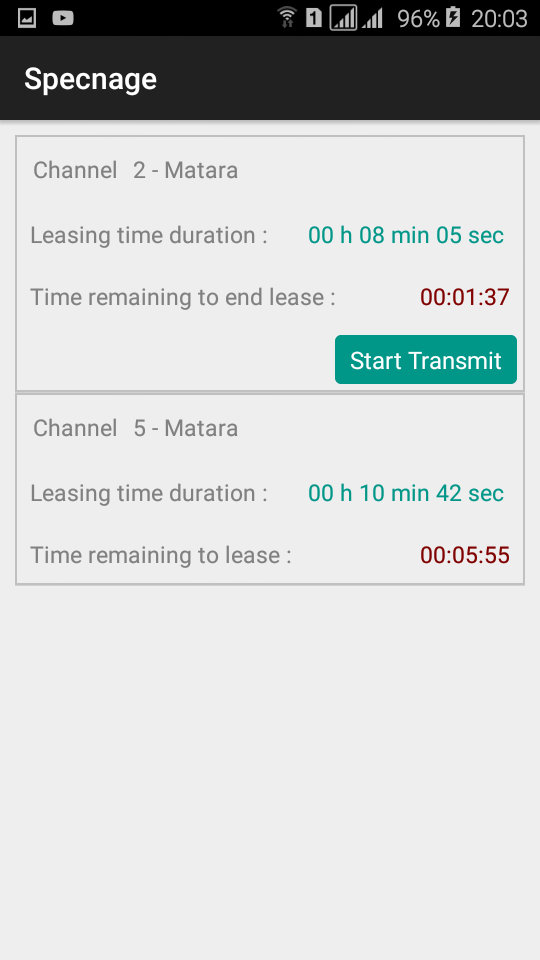 Blockchain network
Request ST
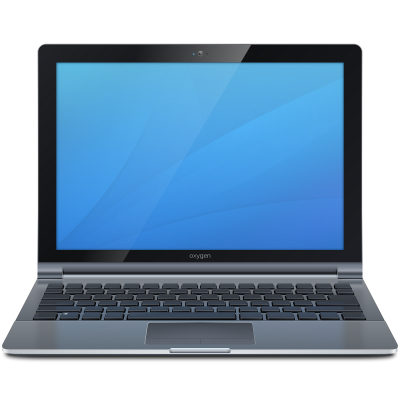 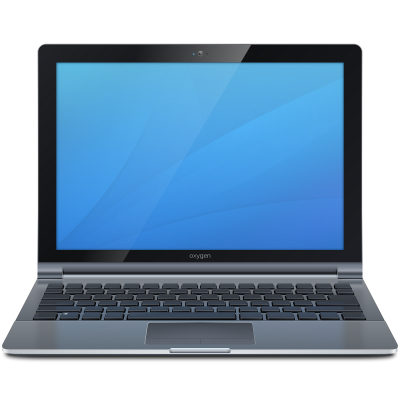 Lease ST
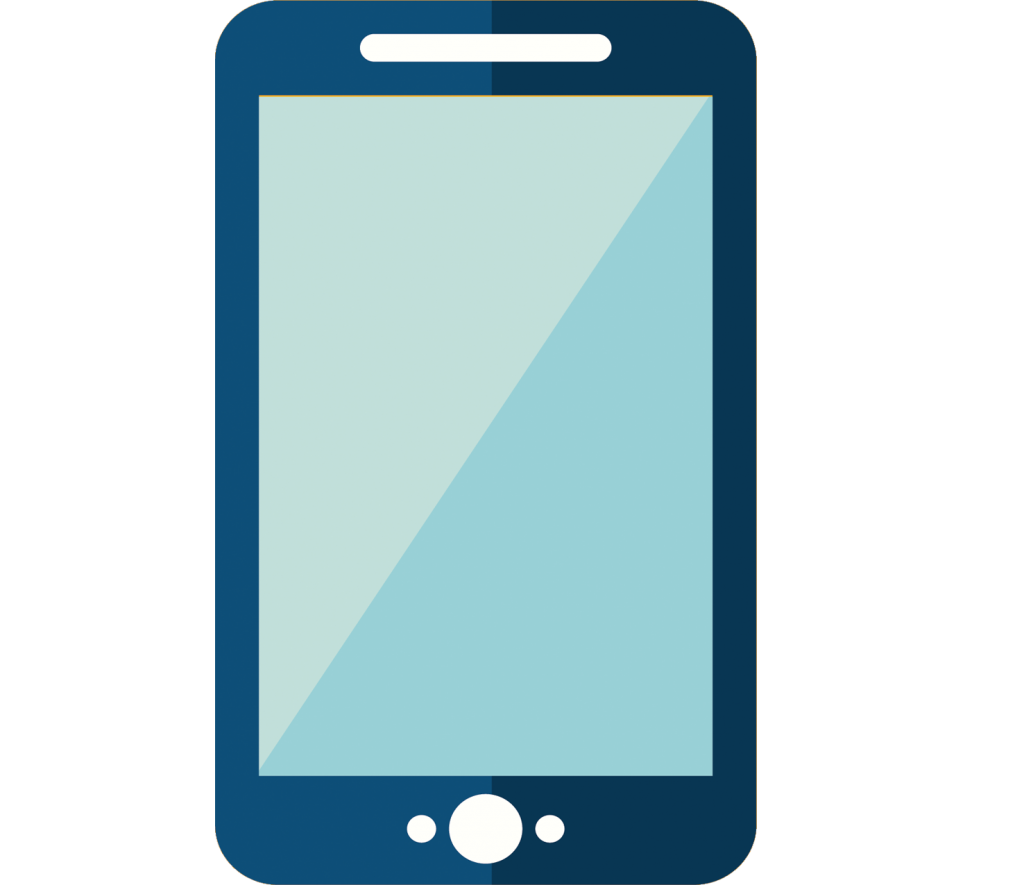 SU
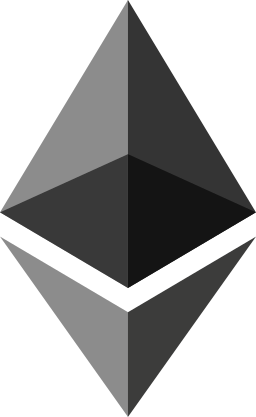 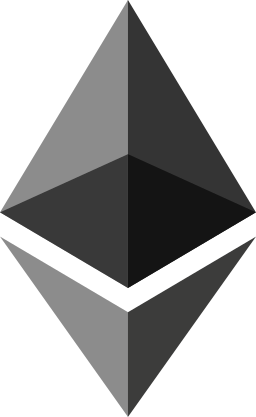 Blockchain communication and control done over 
Wi-Fi channel 14
(2473 – 2495 MHz)
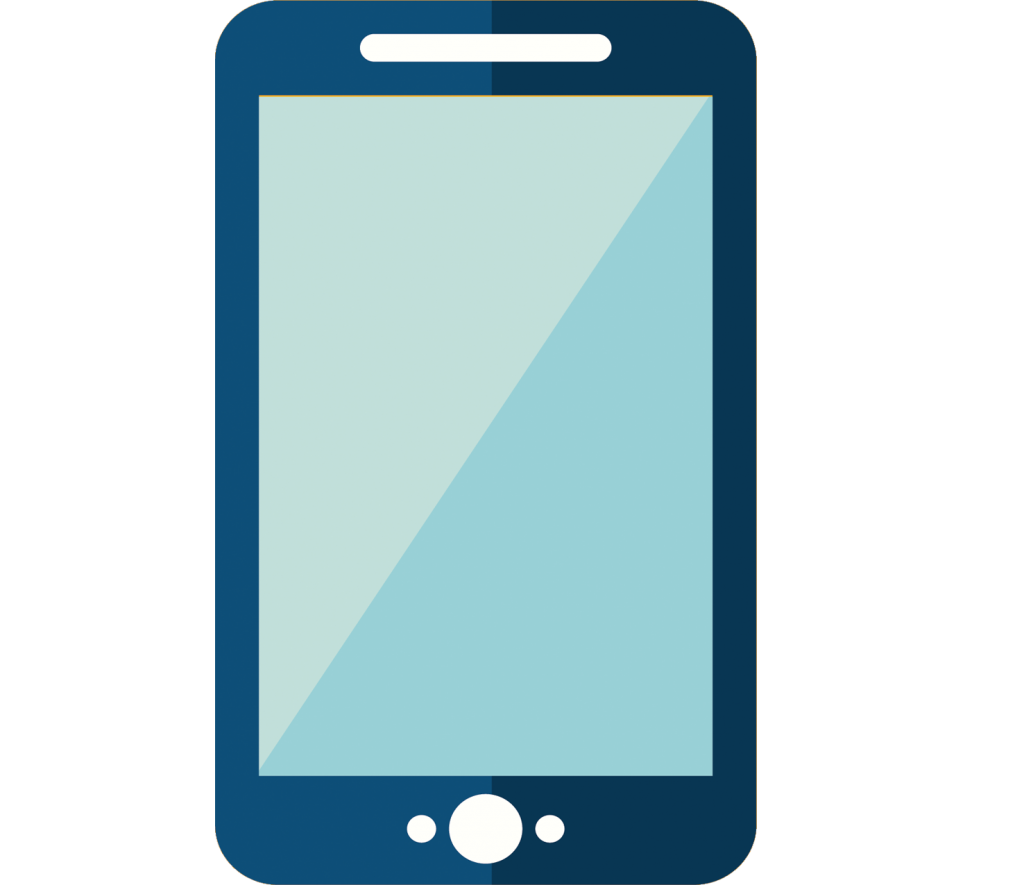 PU
WCNC 2019
thirasara.14@cse.mrt.ac.lk
12
Results and Performance Analysis
Performance was analyzed with respect to latency and throughput of the platform
 Mobile interface was used for end to end demonstration from sensing to transmitting signals over Wi-Fi channels  by creating a hotspot
WCNC 2019
thirasara.14@cse.mrt.ac.lk
13
Results and Performance Analysis Contd.
Latency
Throughput
Latency and Throughput of FCFS leasing transactions with varying no of concurrent requests
With the increasement of no of requests Latency Saturates while throughput increases
Baseline : basic transactions to update the state of the blockchain (transferring virtual currency from one user to another)
WCNC 2019
thirasara.14@cse.mrt.ac.lk
14
Results and Performance Analysis Contd.
SCALABILITY
Latency for 50 concurrent transactions is measured while varying no of miners
Latency reduced when no of miners increased
Transaction validation process speed up because of computational power increase
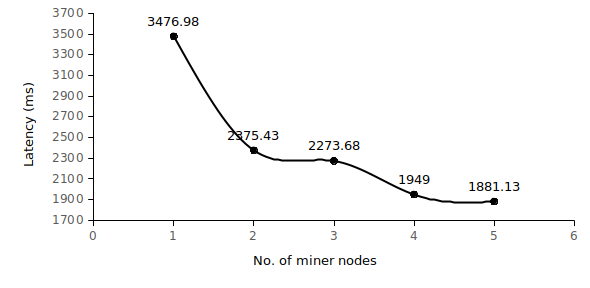 WCNC 2019
thirasara.14@cse.mrt.ac.lk
15
Summary
Proposed a token-based dynamic spectrum sharing platform using Blockchain and Smart Contract technologies
 Enhances the efficient use of the spectrum while enabling advertising and sensing based dynamic spectrum sharing by primary and secondary users
 Blockchain and smart contracts increase the trust on the system and ensures both PUs and SUs share the spectrum as per regulations coded into the platform
 Enables license transfer and verification without the mediation of a trusted third party
 PoC achieves more than eight transactions per second even with modest hardware 
 Due to the relatively high latency introduced by the blockchain mining process, the proposed platform is desirable for DSA in use cases like CBRS and IEEE 802.22 WRAN, where spectrum sharing is relatively long lived and into the future.
WCNC 2019
thirasara.14@cse.mrt.ac.lk
16
Thank you!
WCNC 2019
thirasara.14@cse.mrt.ac.lk
17